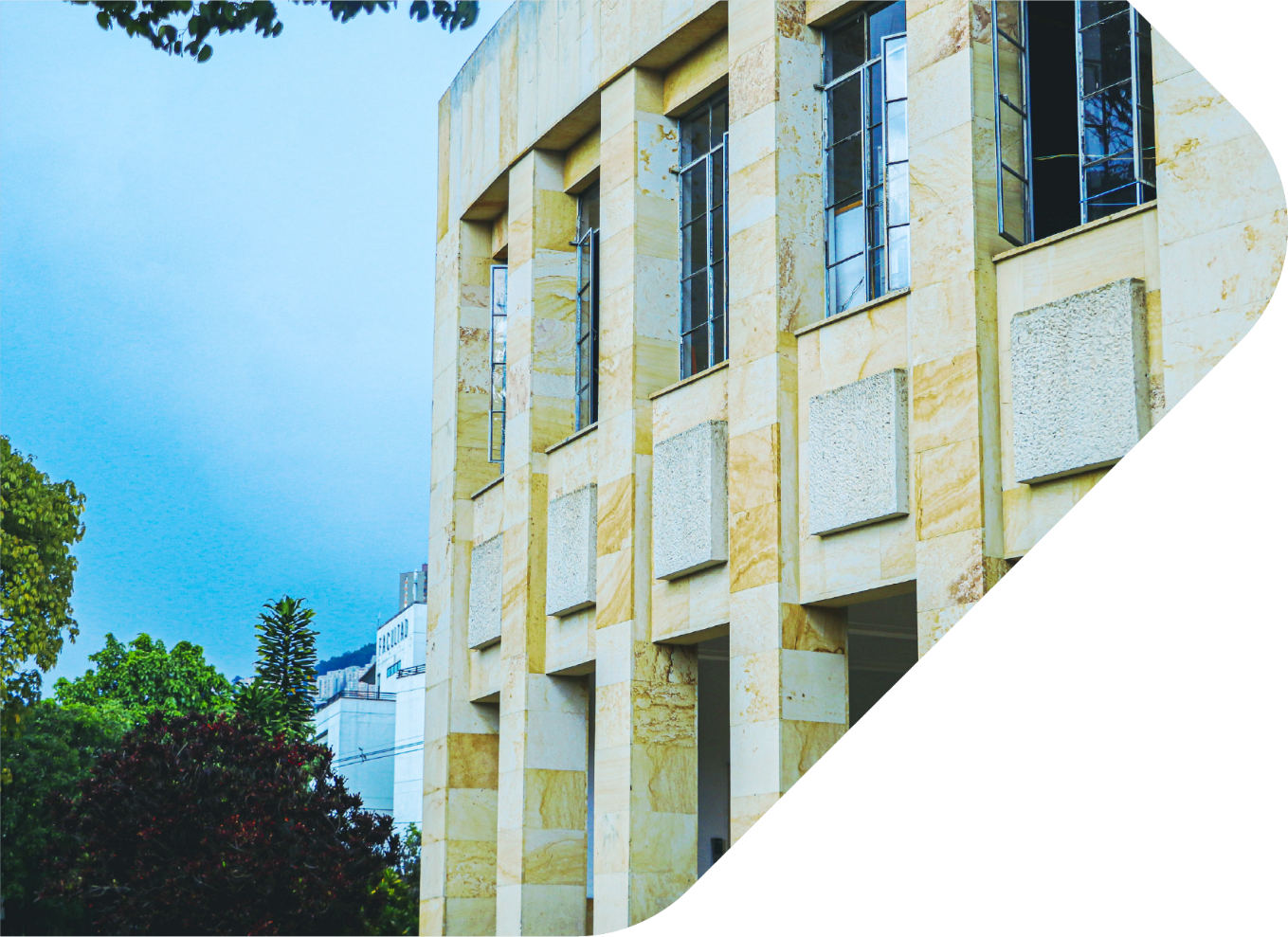 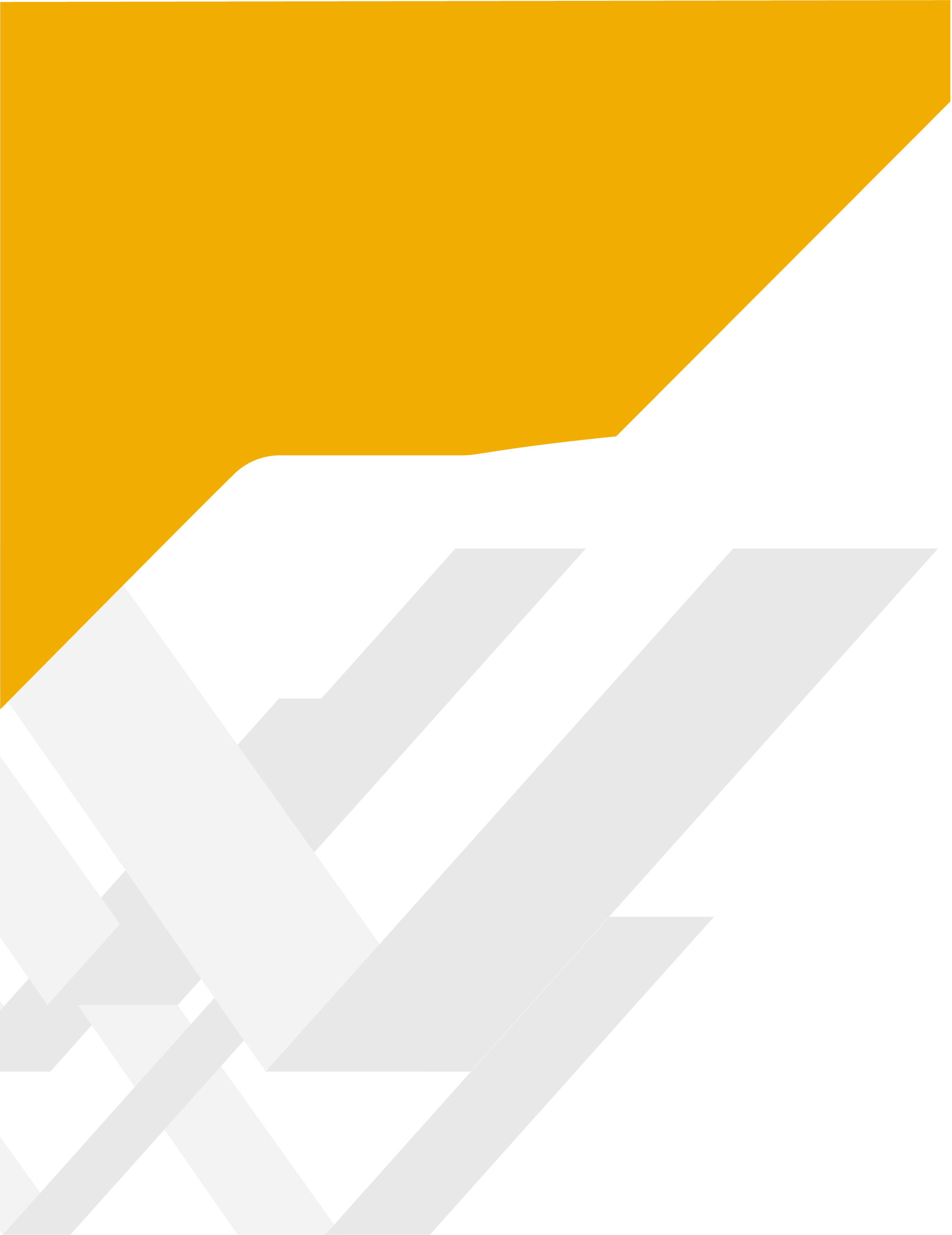 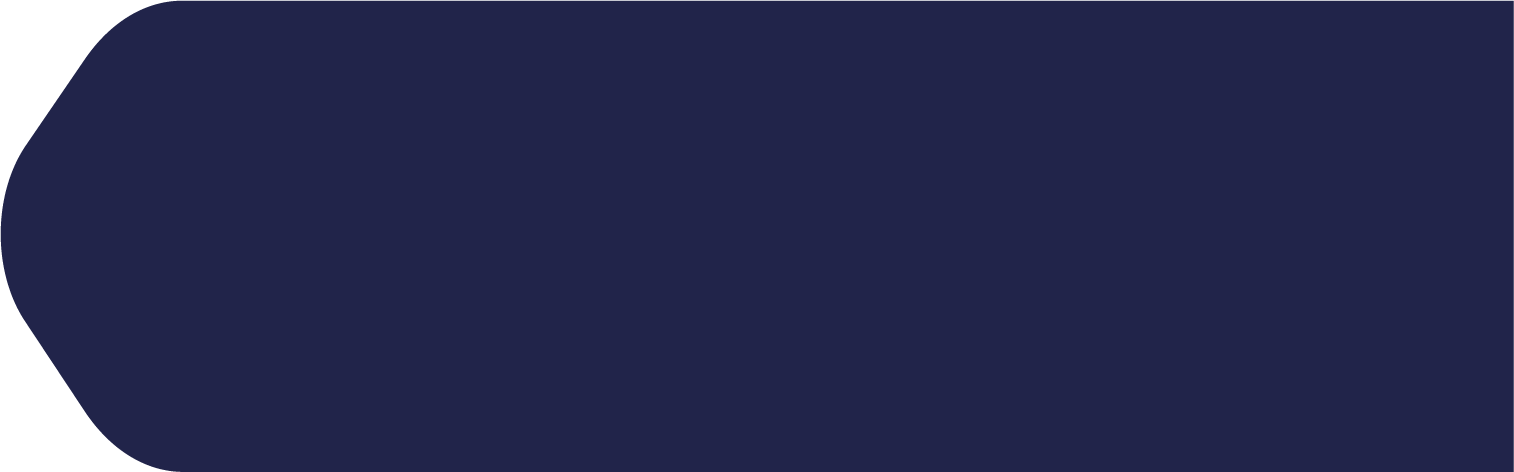 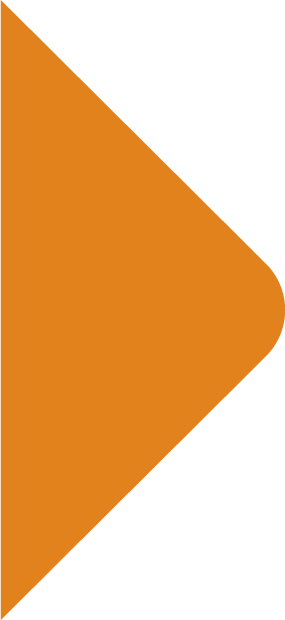 TÍTULO DEL
EVENTO
Información adicional en caso que la requiera.
Lorem ipsum dolor sit amet, Lorem ipsum dolor sit amet, consectetuer adipiscing elit, sed diam nonummy nibh euismod tincidunt ut laoreet dolore magna aliquam erat volutpat.
Invitado:
Nombre completo.
Estudios o cargo.
Invitado:
Nombre completo.
Estudios o cargo.
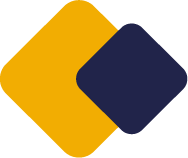 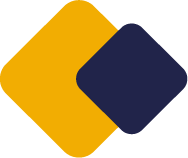 22
Hora:
6:00 
p.m.
Campus Robledo
Bloque M1-220
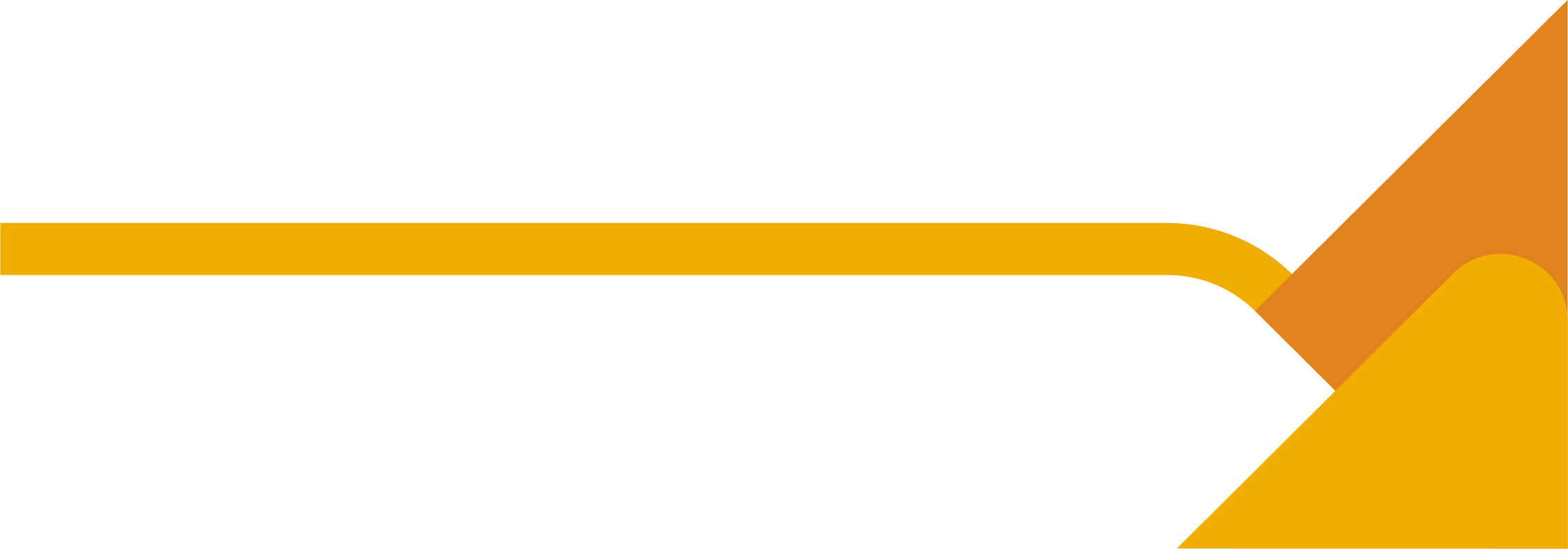 xxxxxxxxx
De 2022
Informes: xxxxxxxxxxxxxxx  |  Organiza: xxxxxxxxxxxxxxxxxxxxxxxxxxxxxxxxx
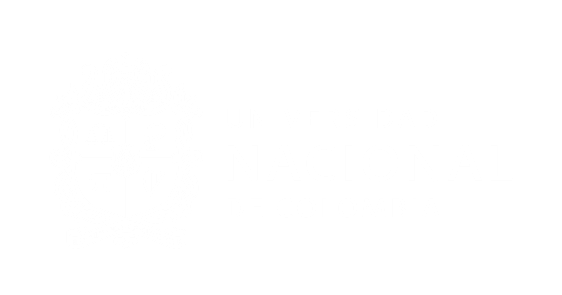 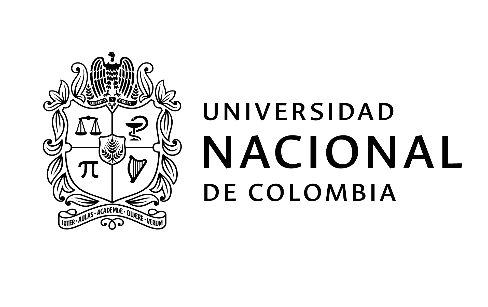 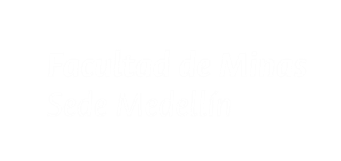 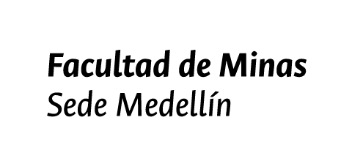